Ethics of Tuberculosis Prevention, Care and Control
MODULE 2: BACKGROUND ON TUBERCULOSIS
[insert Speaker Name
Date & 
Location here]
Insert country/ministry logo here
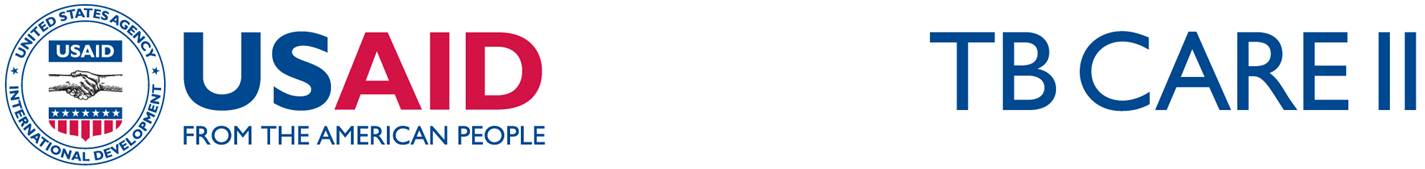 Objectives
Upon completion of this module, you will be able to:
Understand the global burden of TB-related disease
Describe why a human-rights, person-centred approach should be applied in the management of TB
2
[Speaker Notes: Review slide content]
Background*
Estimated 9 million people who developed TB in 2013
56% in South-East Asia and Western Pacific Regions
25% in African Region
Between 1990 and 2013:
45% decrease in TB mortality rate 
41% decrease in TB prevalence rate
*WHO: Global Tuberculosis Report 2014
3
[Speaker Notes: Review slide content
State that TB remains a major global health problem, responsible for ill health among millions of people each year. TB ranks as the second leading cause of death from an infectious disease worldwide, after the human immunodeficiency virus (HIV)]
Post 2015 Global TB Strategy
*WHO: Global strategy and targets for tuberculosis prevention, care and control after 2015. 2015
4
[Speaker Notes: State that the end of 2015 is significant, representing a transition between the Millennium Development Goals (MDGs) established in 2000 and a post-2015 development framework. 
A set of 17 Sustainable Development Goals (SDGs) with targets set for 2030 had been proposed. 
The third of these goals, which speak to ‘Ensure healthy lives and promote well-being for all at all ages’, includes a target to end the epidemics of AIDS, tuberculosis, malaria, and neglected tropical diseases and combat hepatitis, water-borne diseases, and other communicable diseases.
Within this broader context and contributing to the development of health-related SDGs, in 2012 WHO initiated the development of a post-2015 global TB strategy; the overarching goal of which is to end the global TB  epidemic by 2035
Review slide content]
Principles of post-2015 Global TB Strategy
Government stewardship and accountability, with monitoring and evaluation
Strong coalition with civil society organizations and communities
Protection and promotion of human rights, ethics and equity
Adaptation of the strategy and targets at country level, with global collaboration
*WHO: Global strategy and targets for tuberculosis prevention, care and control after 2015. 2015
5
[Speaker Notes: Review slide content
Emphasise the bullet, ‘Protection and promotion of human rights, ethics and equity’]
WHO Guidance on Ethics of TB Prevention, Care and Control
Can assist National TB Programmes (NTPs), TB service providers, policy makers, civil society and other stakeholders in implementing TB prevention, care and control efforts in an ethical manner
Addresses a broad range of ethical issues that arise in NTPs, ranging from informed consent and isolation to health care workers’ rights and obligations, and clinical and epidemiological studies
Raises consciousness about ethics in TB control and in practice
6
[Speaker Notes: State that the 2010 WHO guidance on the ethics of TB prevention, care and control mentioned earlier remains important in the context of the current Stop TB strategy, in addition to the post-2015 Global TB strategy
Review slide content]
Goal of TB care and control programmes
Achieve universal access to high-quality diagnosis and patient-centred treatment
Reduce the human suffering and socioeconomic burden associated with TB
Protect public health, including protecting poor and vulnerable populations from TB, TB/HIV, and MDR-TB
Support development of new tools and enable their timely and effective use
Protect and promote human rights in TB prevention, care and control
7
[Speaker Notes: State that these are the goals outlined in the WHO’s Stop TB Strategy
Review slide content
Emphasise the last bullet, ‘Protect and promote human rights in TB prevention, care and control’]
Objectives for comprehensive TB strategy
Provide proper treatment of infected individuals
Ensure prevention of new infections
Effective care and control programme
Infection control
Vaccination
Appropriate population screening
Improvement in socio-economic factors known to increase risk of TB
8
[Speaker Notes: Review slide content
State that these objectives will ensure that the goals listed on the previous slide are achieved]
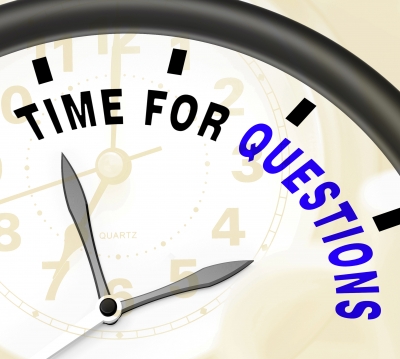 9
[Speaker Notes: Check if delegates have any questions and address these
Let’s move on to our second module which is ‘Overarching goals and ethical values’]